May 2018
BCS Use Case Considerations
Date: 2018-05-28
Authors:
Slide 1
Hitoshi Morioka (SRC Software)
May 2018
Abstract
This presentation describes the following use cases.
Stadium Video Distribution
Sensor Uplink Broadcast
Slide 2
Hitoshi Morioka (SRC Software)
May 2018
Stadium Video Distribution
Slide 3
Hitoshi Morioka (SRC Software)
May 2018
Use Case Description
People in a stadium
Details of the game distributed to people in the stadium, e.g.: several different video streams for
different video angles of the game (soccer etc.)
Different sport activities that happen in parallel (athletics etc.)
People receive the video on their mobile devices
Slide 4
Hitoshi Morioka (SRC Software)
May 2018
Classification of Stadium Use Case
Power constrains:
User device: medium (*)
AP: low
User density: high (3,000 users per AP) check Cisco/Aruba case (if use Association, GCR)
Assuming
Each user occupies 1m2
Radius of the cell is 30m
Application:
Packet size: large (video)
Frequency of transmission: high
Source of data:
Data may be provided via an application that is co-located at the AP  data not passing the distribution system
Data at a server (at the stadium or remotely) data passes through the DS
(*) low = fixed power supply; medium = battery powered; medium time before charge (smart phone); high = sensor device with very long lifetime
Slide 5
Hitoshi Morioka (SRC Software)
May 2018
Classification of Stadium Use Case (cont.)
Security requirements
AP does not need to trust / authenticate the recipient
Recipient has to identify / authenticate the
Source of data (= application level) or AP
If  the application level authentication mechanism supports per packet authentication and AP forwards each packet in a frame, the application level authentication works well.
If the application level authentication mechanism does not support per packet authentication or AP fragments a packet into multiple frames, AP level authentication is required.
OK
AP
STA
Server
Malicious frame can
be detected
Malicious Frame
A
P2
A
P1
A
A
P2
P1
Data
Frame
Authenticator
AP fragments
a packet
Malicious frame causes
data loss.
This is a potential DoS attack.
AP
STA
Server
A
A
MF
P2
P1
A
A
P2a
P1b
P1a
P2b
Slide 6
Hitoshi Morioka (SRC Software)
May 2018
Classification of Stadium Use Case (cont)
Security requirements (cont.)
Privacy of users: do not allow to trace position (history) of users
Integrity / authenticity of data broadcasted
Encryption of data (optional or out of scope)
Only selected users might have to have access to the data (copyright issues?) … Why is this not solved on the application level?
Slide 7
Hitoshi Morioka (SRC Software)
May 2018
Potential attack scenarios for Stadium Use Case
Fake AP
Current GTKSA uses AES, a kind of “Symmetric-key algorithm”.
An AP and non-AP STAs in a GTKSA shares the same GTK and Key RSC/TSC.
The AP encrypts broadcast frames by using the GTK and the Key TSC.
The non-AP STA decrypts broadcast frames by using the GTK and the Key RSC.
This means “Any STAs which can decrypt broadcast frames can produce encrypted broadcast frames”.
So a malicious user can produce fake broadcast frames.
The receivers can NOT check the integrity of broadcast frames.
DoS attack
If  the application level authentication mechanism supports per packet authentication and AP forwards each packet in a frame, the application level authentication works well.
If the application level authentication mechanism does not support per packet authentication or AP fragments a packet into multiple frames, AP level authentication is required.
Slide 8
Hitoshi Morioka (SRC Software)
May 2018
Sensor Uplink Broadcast
Slide 9
Hitoshi Morioka (SRC Software)
May 2018
Use Case Description
Sensors in the range of one or more AP(s)
Sensors broadcasts data to a remote server via AP(s)
Does not matter which AP receives or forwards it
Applicability: applications with best effort, low throughput, and infrequent traffic
AP(s) may forward the data to the server
Slide 10
Hitoshi Morioka (SRC Software)
May 2018
Classification of Sensor Use Case
Power constrains:
Sensor: high
AP: low
Sensor density: various (low to high)
Application:
Packet size: small (sensor data)
Frequency of transmission: low
Source of data:
Data are generated by sensors
Data may be forwarded by AP(s) on application layer
Slide 11
Hitoshi Morioka (SRC Software)
May 2018
Classification of Sensor Use Case (cont.)
Security requirements
e2e encryption between sensors and servers
No encryption/authentication required between sensors and APs
e2e encryption of payload
No encryption/authentication/trust
Common Network Security
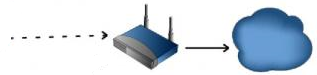 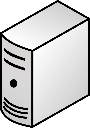 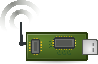 AP
Internet
Server
UL BCS STA
Slide 12
Hitoshi Morioka (SRC Software)
May 2018
Potential attack scenarios for Sensor Use Case
Replay attack
Prevent by increasing monotonic counters
DoS attack
Malicious AP dropping packets
It is best effort traffic
Malicious STAs saturating the channel
It can happen today w/ any 802.11 or other device
May be reduced through installed policies
Malicious STAs saturating backhaul 
AP can drop packets per chosen policy
If the data is encrypted between sensors and servers, AP cannot inspect frames
How to choose the packets to drop?
Slide 13
Hitoshi Morioka (SRC Software)
May 2018
References
Use Cases of BCS, Hitoshi Morioka (SRC Software), https://mentor.ieee.org/802.11/dcn/18/11-18-0383-00-0bcs-use-cases-of-bcs.pptx
Security Considerations for BCS, Hitoshi Morioka (SRC Software), https://mentor.ieee.org/802.11/dcn/18/11-18-0384-00-0bcs-security-considerations-for-bcs.pptx
Uplink Broadcast Service, Bahar Sadeghi (Intel), https://mentor.ieee.org/802.11/dcn/18/11-18-0875-00-0bcs-uplink-broadcast-service.pptx
Slide 14
Hitoshi Morioka (SRC Software)